«ПАРАД  ЦВЕТОВ!”
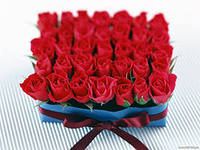 Автор:                                                 Соловей Инна Владимировна,          учитель начальных классов 
                          ХООШ № 56
Цветочный парад в Голландии - один из самых уникальных и незабываемых цветочных представлений в мире, поэтому тысячи туристов со всего света тянутся сюда,  чтобы по присутствовать в этот день на церемонии. В день праздника все дома, заборы, машины украшаются букетами и гирляндами из живых цветов. По улицам двигаются процессии со сделанными из цветов фигурами животных и героев народных сказок.
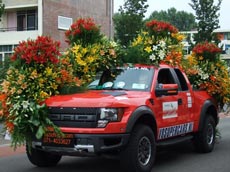 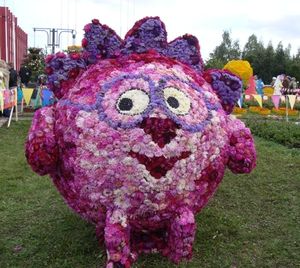 ЦВЕТОЧНЫЙ КОВЕР В БРЮССЕЛЕ
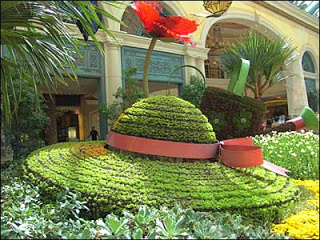 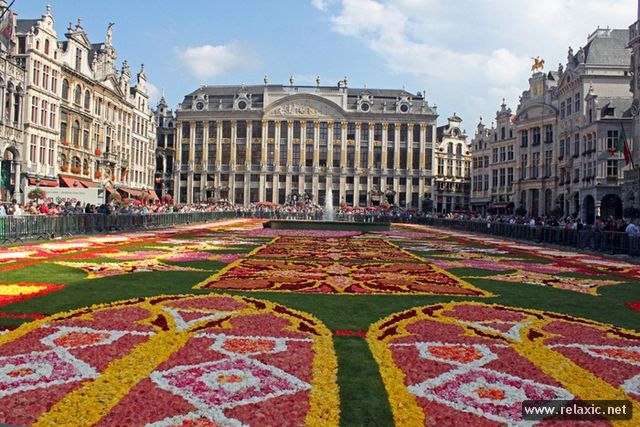 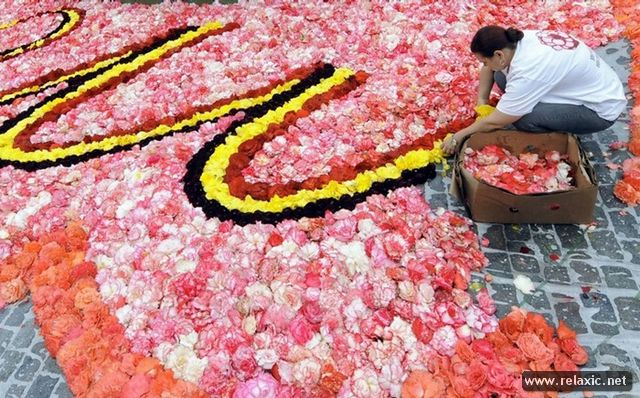 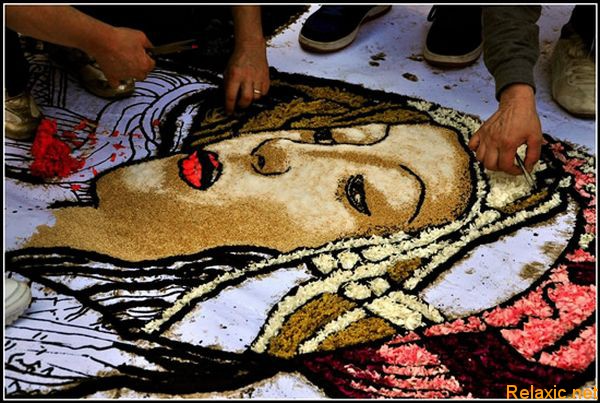 Чтобы  посмотреть на этот  ковёр, приходят десятки тысяч людей
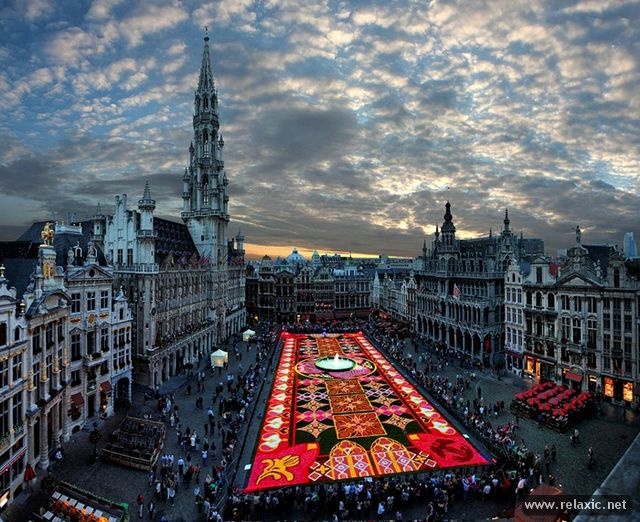 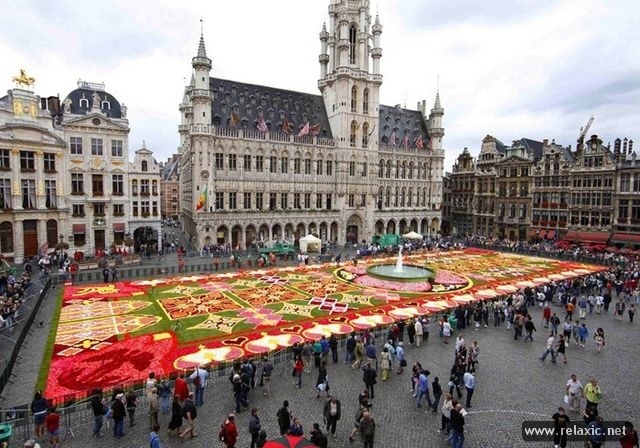 ЗАГАДКИ О ЦВЕТАХ
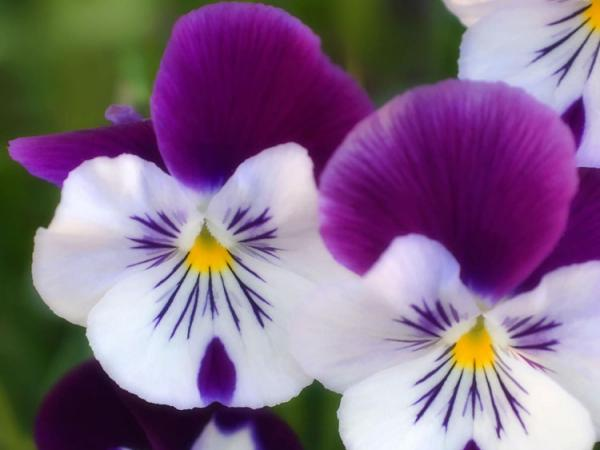 Вот  надел  свой  сарафанчикЯрко-жёлтый…  Малым  солнышком  горит. Поседеет –улетит…
Построились шеренгой вдоль  дорожкиКрасивые  цветы на  стройной  ножке.Похожие на рюмки и стаканы,Прекрасны разноцветные…
Свои  частицы подарив  цветам,По  саду  солнце разбросало  блики.Как  огоньки, сверкают  тут  и  там:С  утра  раскрылись алые…
В  густом  саду, где  осень  листопадуНе  пожалела  золота  совсем,Вновь  распустились, нам  даруя  радость,Букеты  ярких, пышных…
Цветочек – звёздочка.Он  очень  мил и  прост,Он – брат родной ночных небесных  звёзд.Его  увидишь  в  поле, у  дорог.Кто  он? Голубоглазый…
Вот,  скромно голову  склоня,Качаясь, смотрит  на  меня,Сквозь  снег  пробившись, лёгкий, нежный,Весенний  беленький…
Куст оконный и балконный. Лист - пушистый и душистый, А цветы на окне - Словно шапка в огне.
На клумбе у окошка Посажена картошка. Цветки её огромные И светлые, и тёмные.
На кустах в саду растёт,Запах сладкий, словно мёд.Но нередко льются слёзыТех, кто рвёт их. Это...
Длинный тонкий стебелек, Сверху - алый огонек. Не растенье, а маяк - Это ярко-красный ...
Стоит в саду кудряшка -Белая рубашка,Сердечко золотое.Что это такое?
Белые горошкиНа зелёной ножке.
Жёлтые, пушистыеШарики душистые.Их укроет от морозаВ своих веточках …
Цветочек этот голубойНапоминает нам с тобойО небе — чистом-чистом,И солнышке лучистом
Я - травянистое растениеС цветком сиреневого цвета.Но переставьте ударение,И превращаюсь я в конфету.
Стоит АнтошкаНа одной ножке.Где солнце станет,Туда он и глянет.
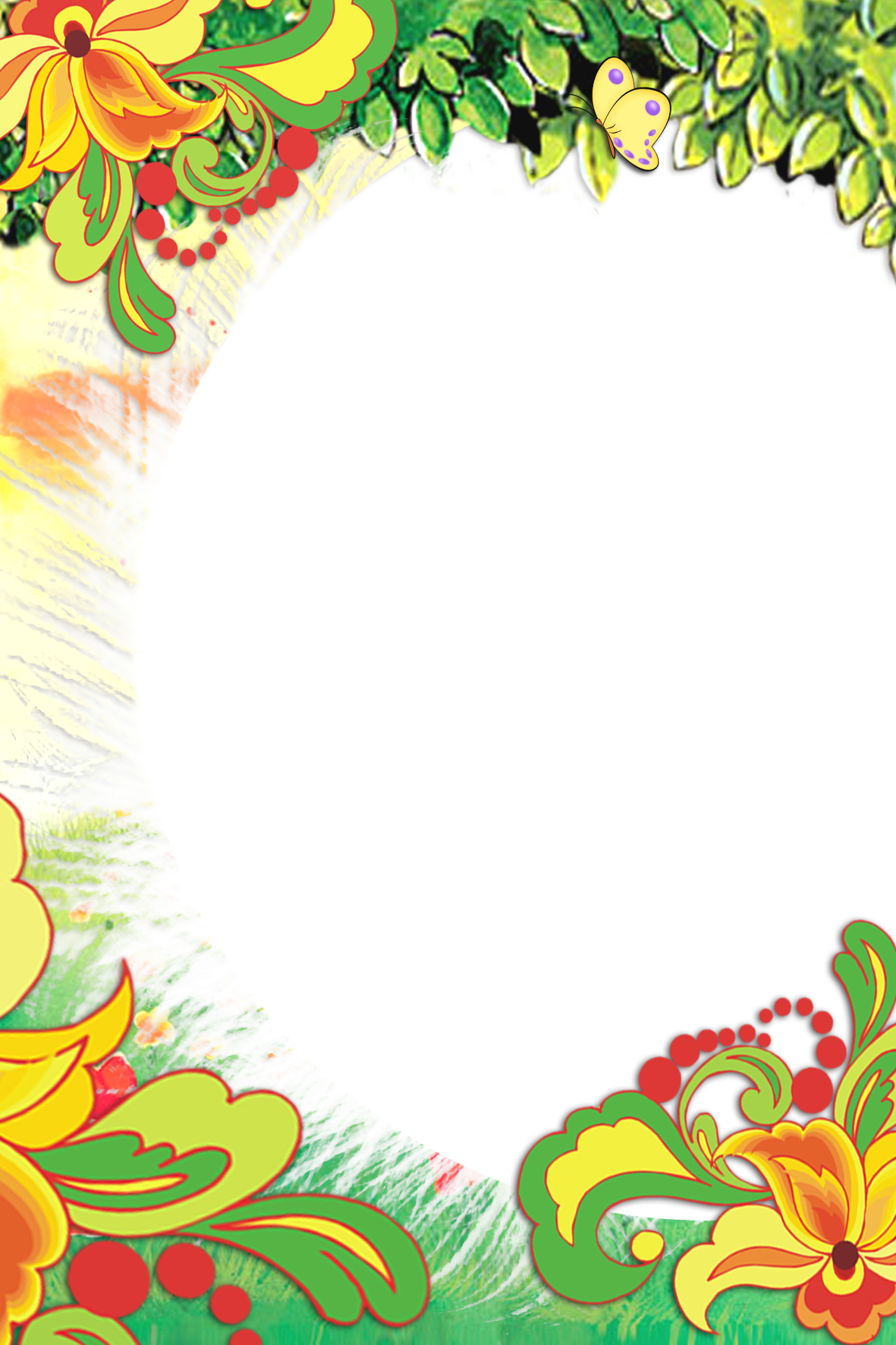 Легенды 
о 
цветах.
Синий, как небо, цветочек - василек
Гвоздика - божественный цветок
Гладиолус - маленький меч
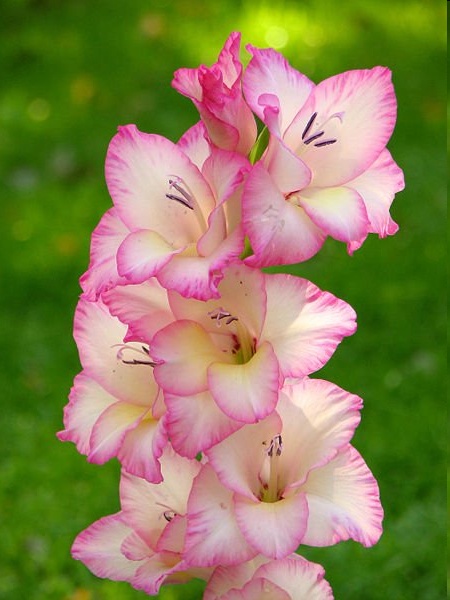 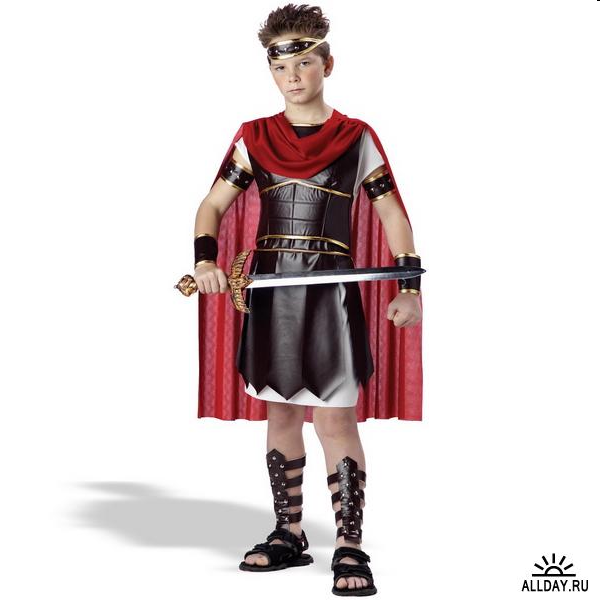 На латинском языке «гладиолус» значит «меч». «Гладиатор» - это человек с мечом, а «гладиолус» - это маленький меч.
Серебристый ландыш
Происхождение орхидей
Легенды о самых ранних весенних цветах - подснежниках
Легенда  о прекрасной розе
В лугах сестрички - золотые глазки, белые реснички
Легенды о происхождении сирени
История происхождения тюльпана
Происхождение черного тюльпана
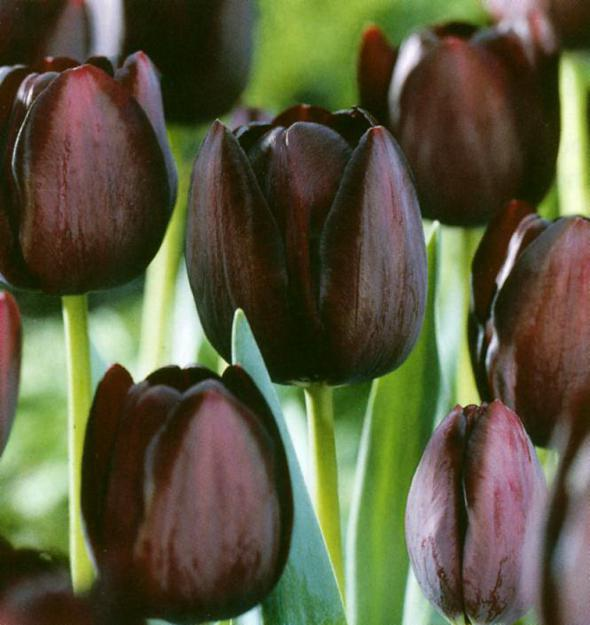 КАК ВЫ ЗНАЕТЕ СКАЗКИ?
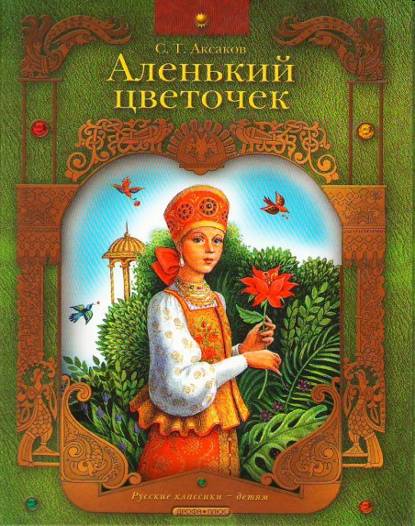 Какого лепестка  не было 
у волшебного цветка в  сказке 
В. Катаева «Цветик-семицветик»?
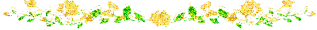 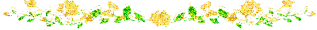 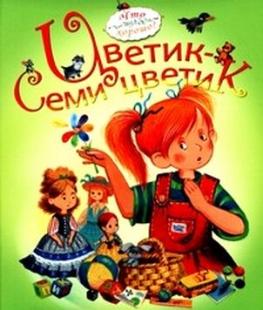 ФИОЛЕТОВОГО
РОЗОВОГО
ЗЕЛЁНОГО
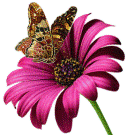 Что называла Багира «Красным Цветком» в сказке Р. Киплинга «Маугли»?
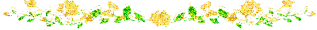 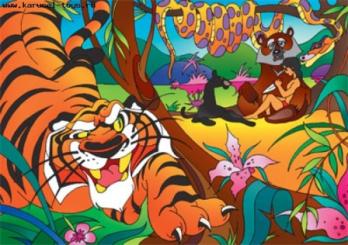 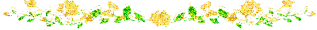 РАССВЕТ
КРОВЬ
ОГОНЬ
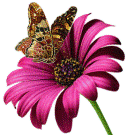 Как звали хозяина аленького цветочка в одноименной сказке 
С. Аксакова?
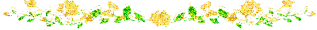 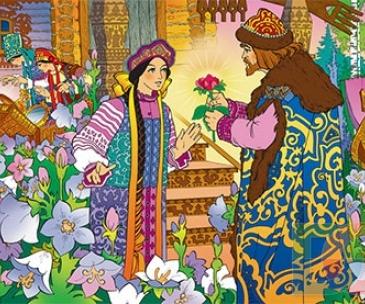 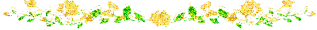 ЧУДИЩЕ ЛЕСНОЕ
ЗВЕРЬ ЛЕСНОЙ
ЧУДО МОРСКОЕ
ЗВЕРЬ МОРСКОЙ 
ЧУДО ЛЕСНОЕ
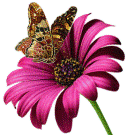 На каком цветке полетел Медвежонок в сказке С. Козлова «Трям! Здравствуйте!» ?
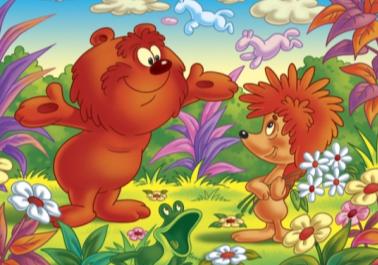 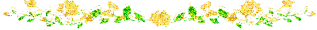 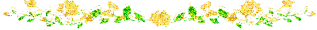 НА РОМАШКЕ
НА ЛЮТИКЕ
НА ОДУВАНЧИКЕ
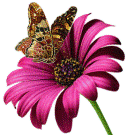 Как звали малышку, которая побывала на Луне в сказке Н. Носова «Незнайка на Луне»?
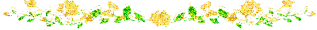 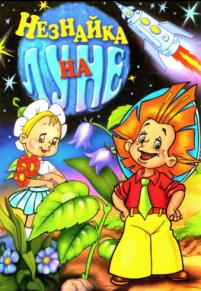 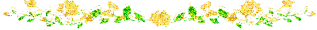 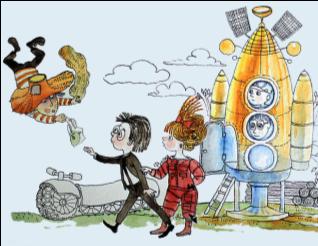 ЛИЛИЯ
ФУКСИЯ
РОЗА
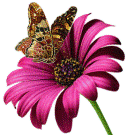 Лепесток какого цветка служил Дюймовочке  лодочкой?
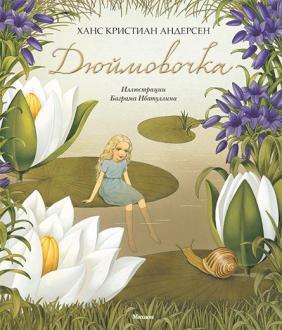 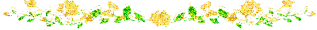 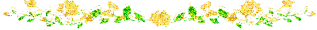 РОЗЫ
ТЮЛЬПАНА
РОМАШКИ
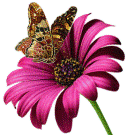 В сказке Л. Кэрролла «Алиса в стране чудес» садовники красили  розы на большом кусте у входа в сад королевы в  …  цвет.
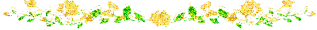 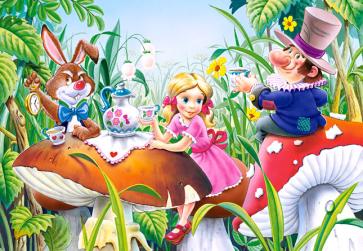 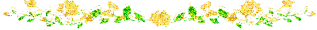 ЗЕЛЁНЫЙ
ЖЁЛТЫЙ
КРАСНЫЙ
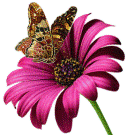 Какие цветы росли в маленьком садике Кая и Герды?
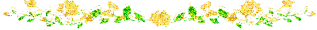 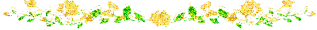 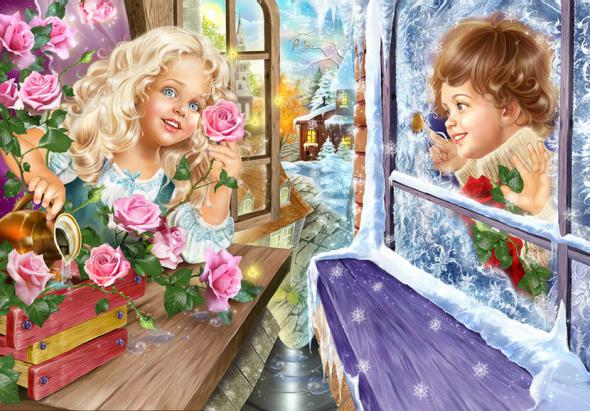 МАКИ
ПИОНЫ
РОЗЫ
СТИХОТВОРЕНИЯ О ЦВЕТАХ
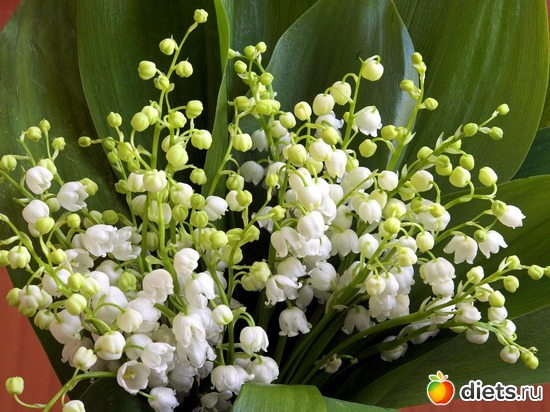 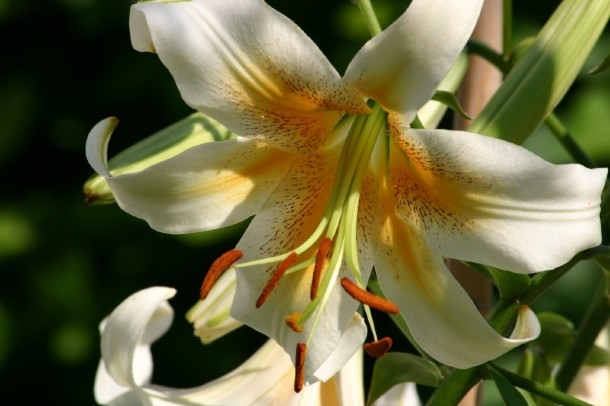 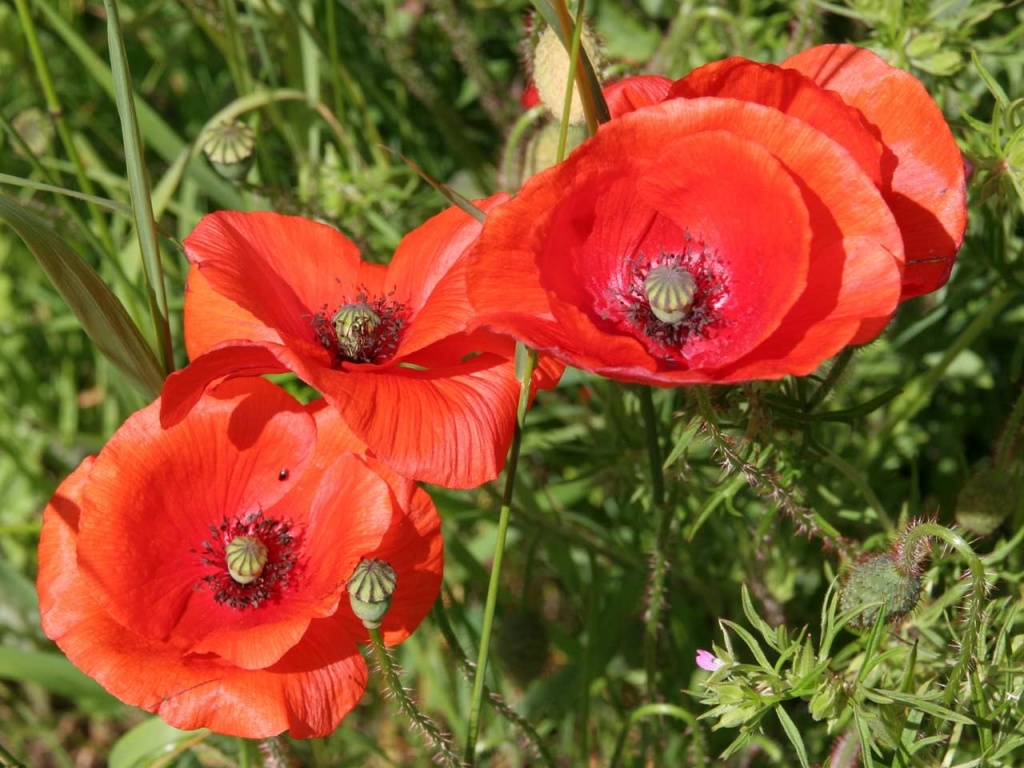 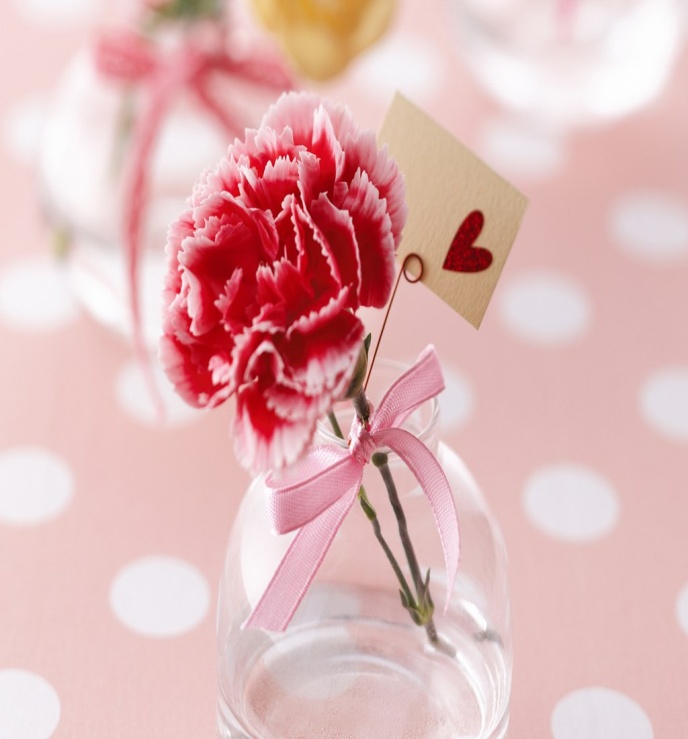 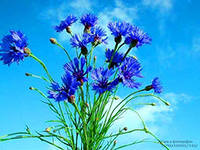 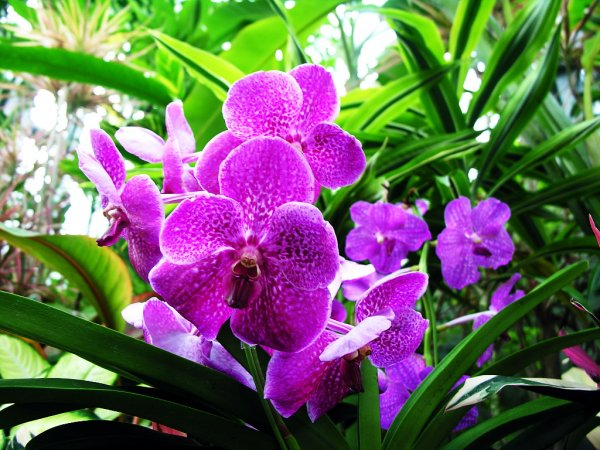 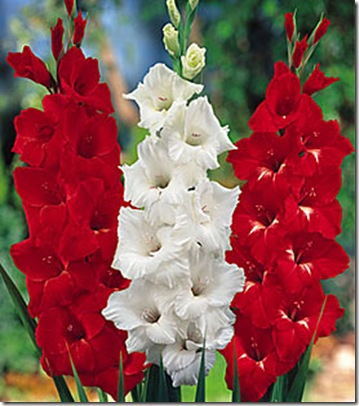 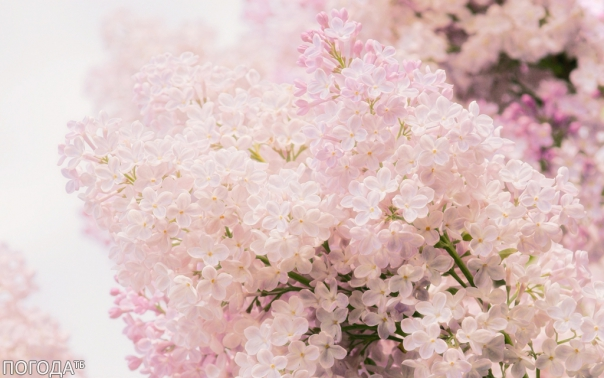 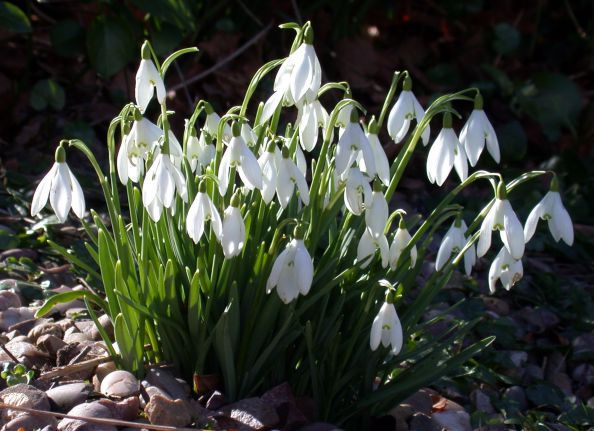 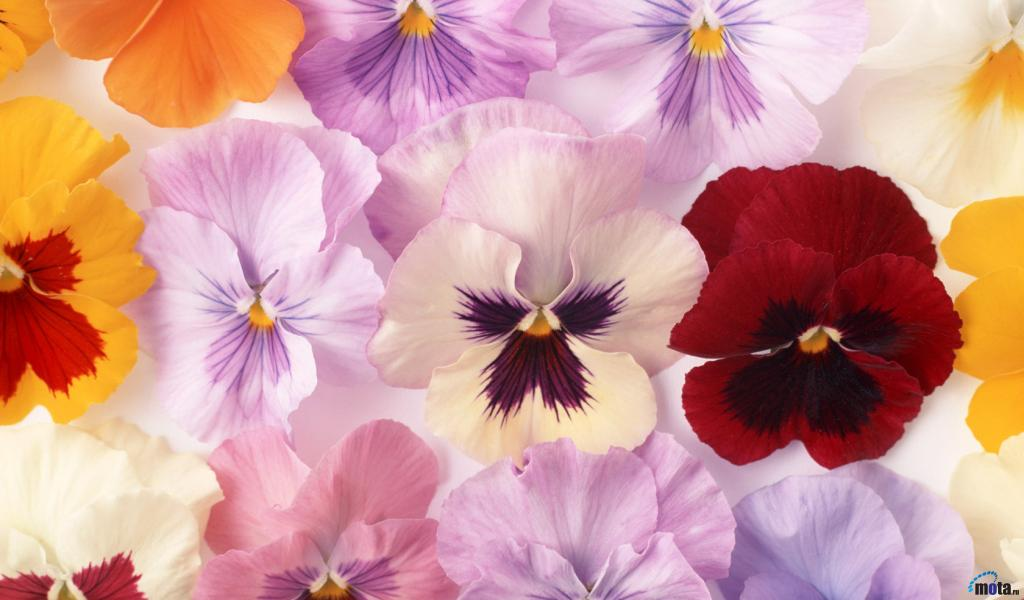 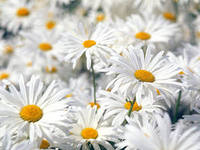 Интересные факты про цветы
Раффлезия Арнольди (Rafflesia arnoldii) - паразитическое растение с самыми крупными в мире цветами, но полностью лишенное листьев, стеблей и корней. 
Цветок раффлезии в бутоне похож на кочан капусты, а в раскрытом виде достигает 1 метра в диаметре и весит 4-6 кг.
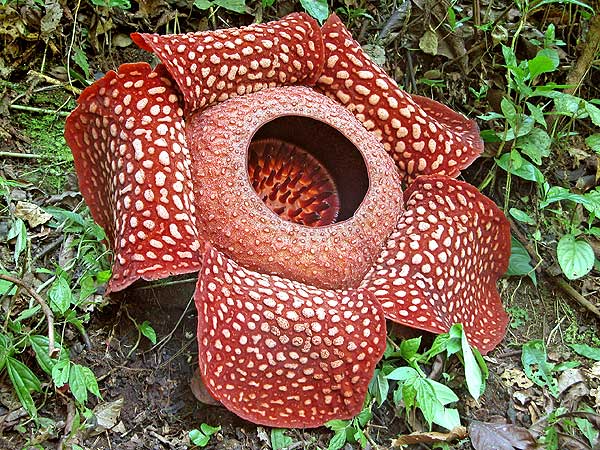 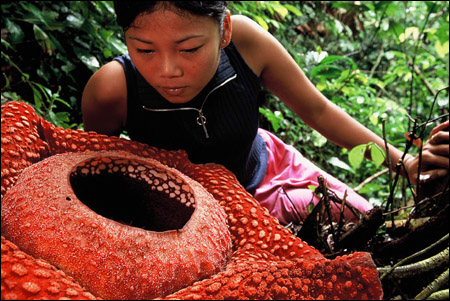 Гиднора африканская (Hydnora africana) - насекомоядный цветок, растущий в пустынях Южной Африки.
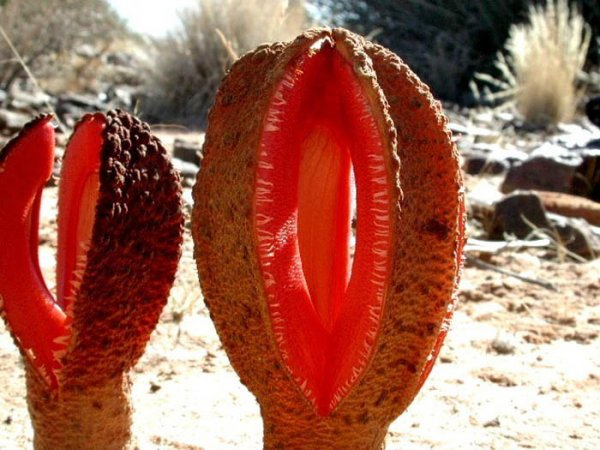 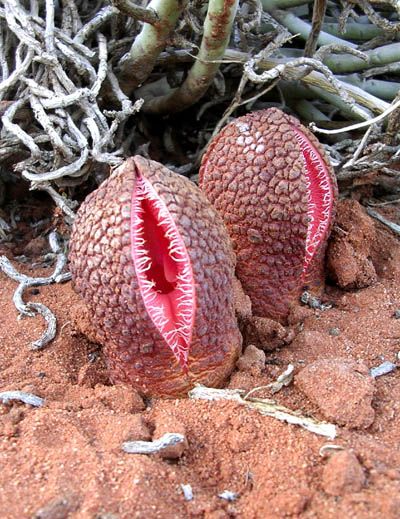 Аронник обыкновенный (Dracunculus vulgaris) - растение до 90 см высотой, листья достигают 20 см в длину.
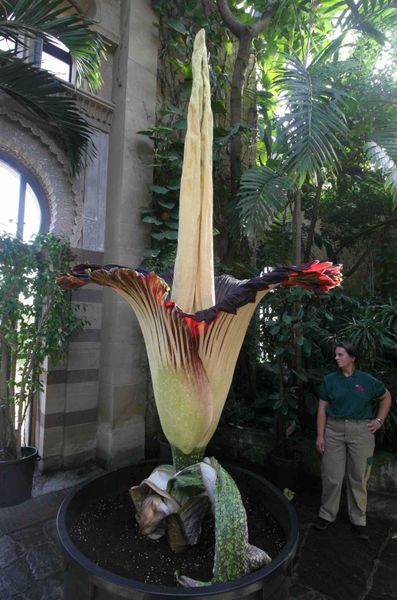 Воллемия Нобилис (Wollemia nobilis)        В августе 1994 г. биолог обнаружил несколько странных деревьев. Самое высокое из них со стволом метрового диаметра достигало 35 м. Стволы были покрыты шоколадно-коричневой губчатой корой, похожей на пузырьки шоколада, а ветви - густо усажены крупными широкими хвоинками, причем молодые хвоинки были заметно ярче старых.Воллемия - настоящее "живое ископаемое"; ее ближайшие родственники известны по окаменелостям времен юрского и мелового периодов (200 - 65 млн лет назад).Популяция крайне мала: известно всего 23 взрослых дерева (самому старому около 400 лет).
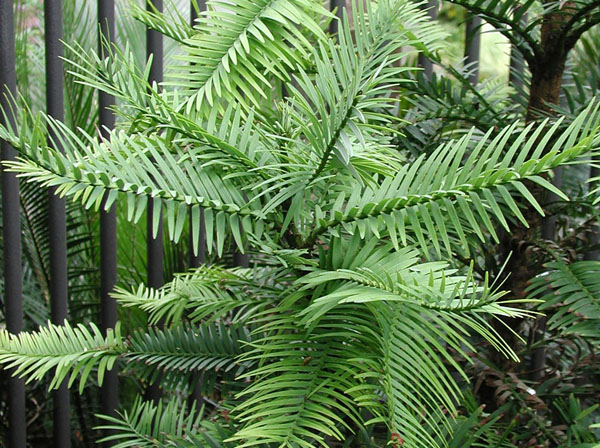 Вельвичия мирабилис имеет всего два листа, хотя ее возраст может достигать 100 лет. Ее листья вырастают на 5-8 см в год, а самые крупные листья имели размер 8,2х2 м.
Первое растение, которое расцвело и дало семена в космосе при отсутствии гравитации, - арабидопсис. Его жизненный цикл составляет всего 40 дней, он был выращен в 1982 г. на борту русской космической станции  «Салют-7».
Самый маленький цветок в мире имеет лепестки, которые в диаметре не превышают 2,1 мм и настолько прозрачны, что сквозь них можно видеть. Этот цветок – орхидея.
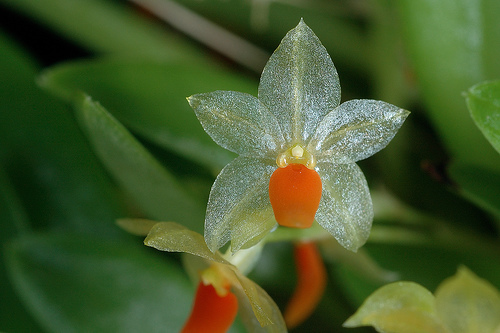 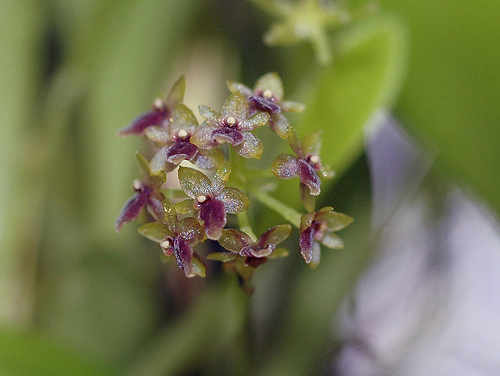 Цветы на десерт: все новое - это забытое старое
Засахаренная фиалка - самое известное цветочное блюдо и сегодня.
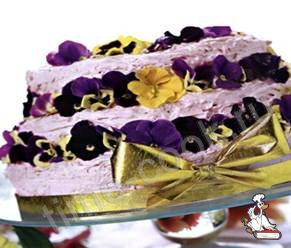 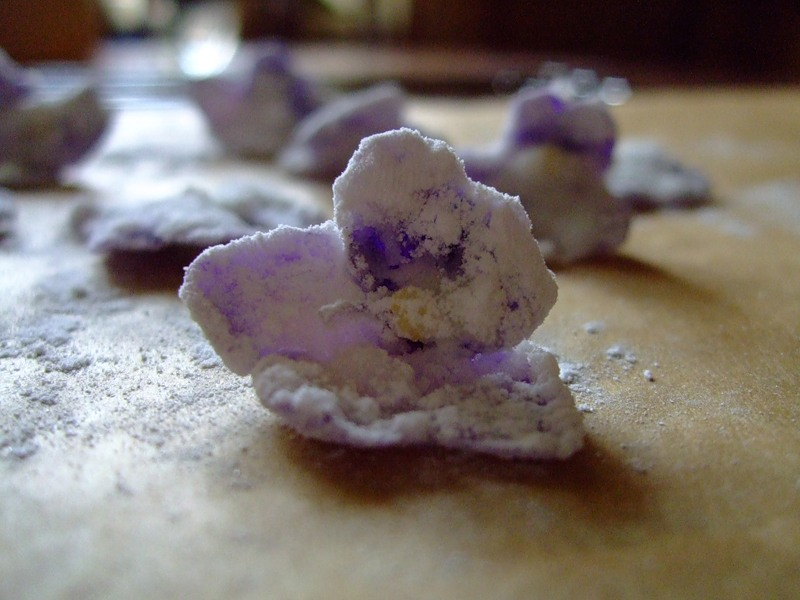 Мед из желтых лепестков одуванчика
Листья и цветки настурции
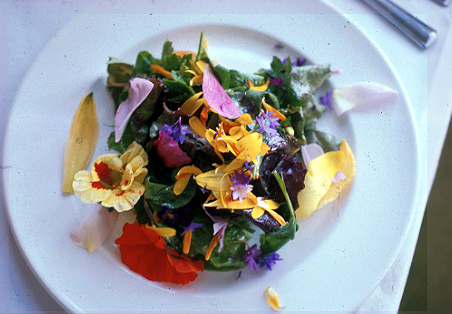 Розы, лепестки роз в кулинарии
Ваниль - разновидность орхидеи
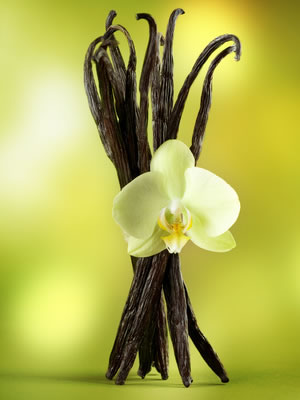 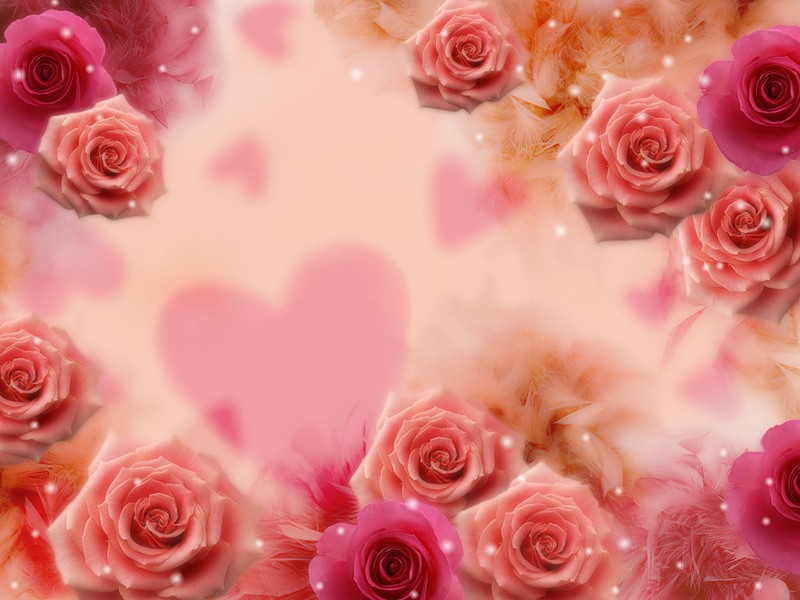 Среди весенних первых дней
8 Марта всех дороже.
На всей земле, для всех людей
Весна и женщины похожи.
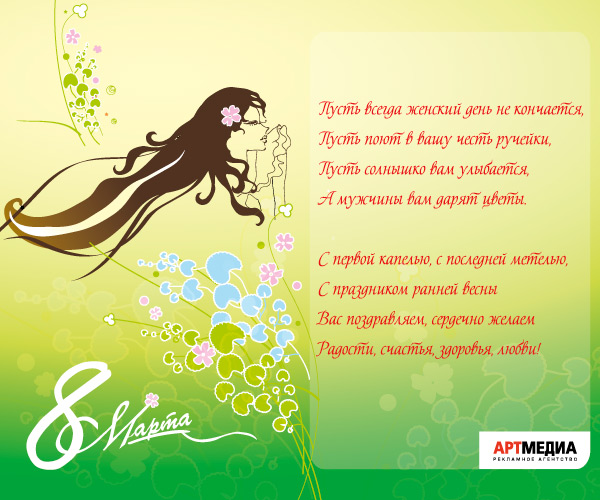 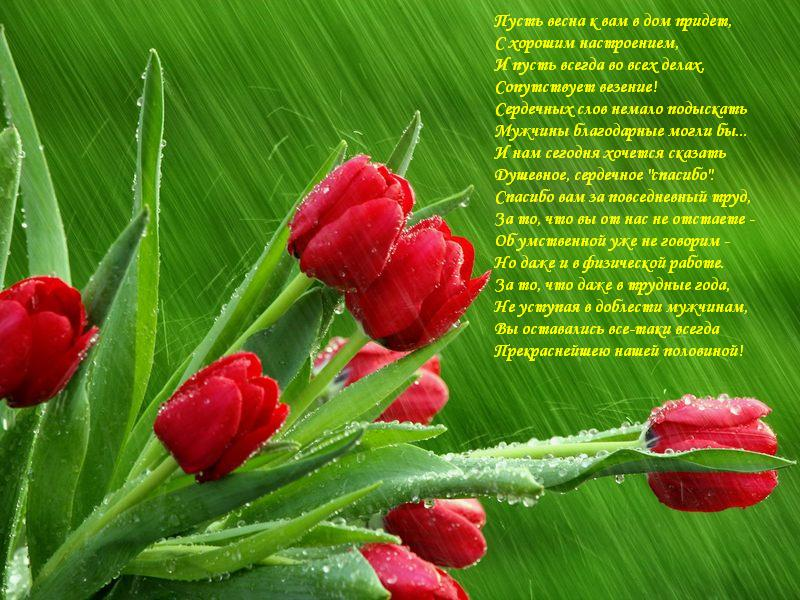 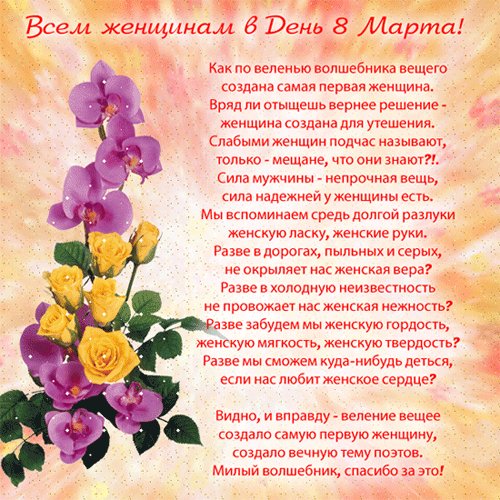 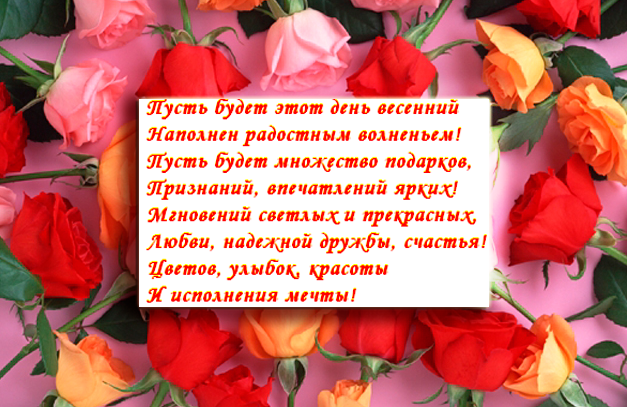 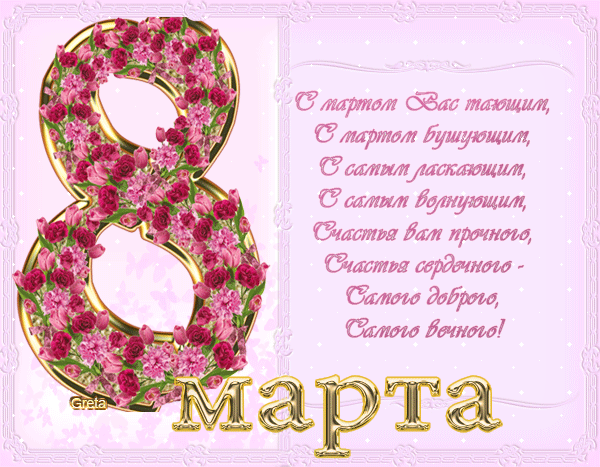 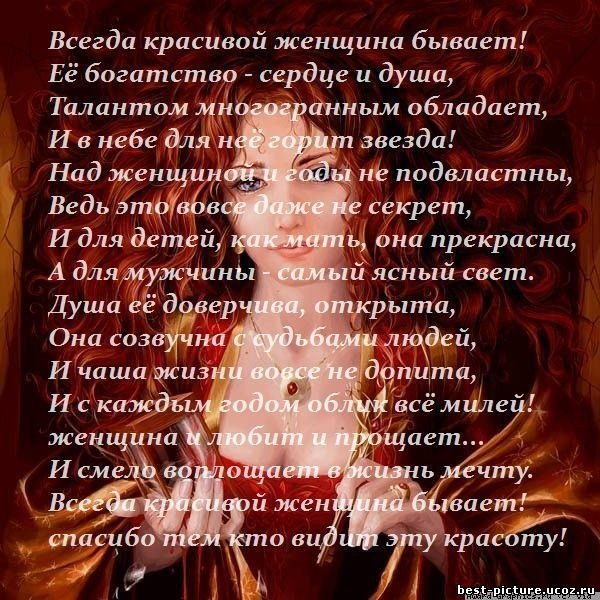 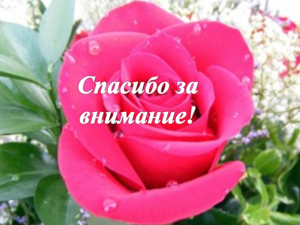